Projeto integrado.
Aula 01
Conceitos Iniciais
Prof. Diovani Milhorim
Conceitos iniciais.
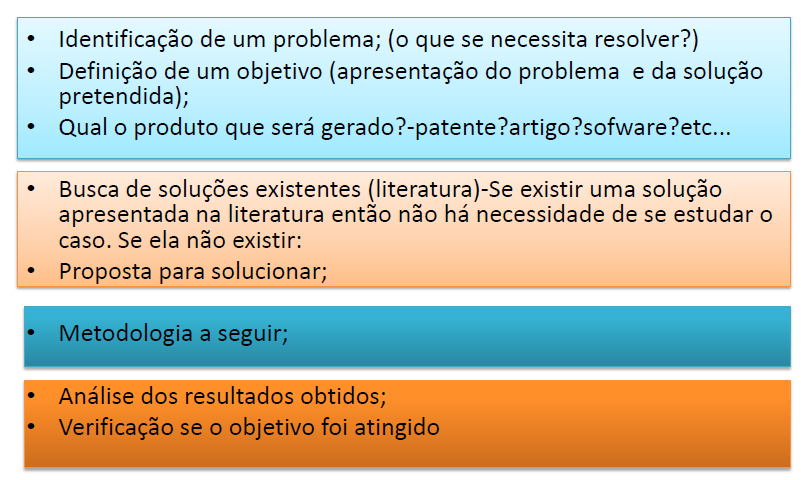 Conceitos iniciais.
Elaboração
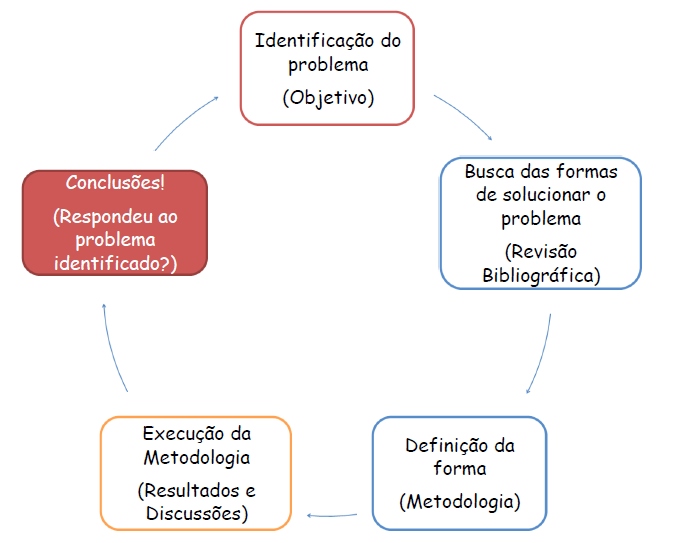 Conceitos iniciais.
Elaboração
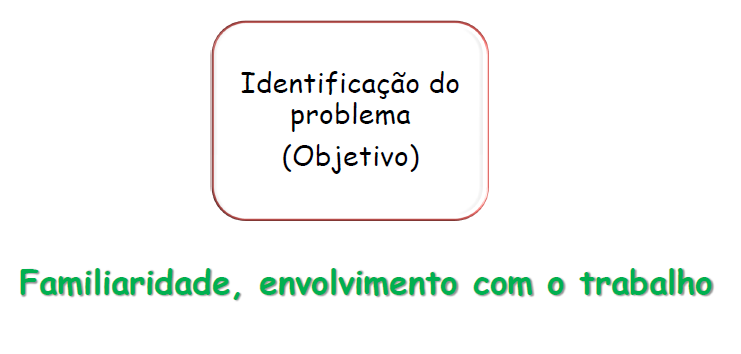 Conceitos iniciais.
Elaboração
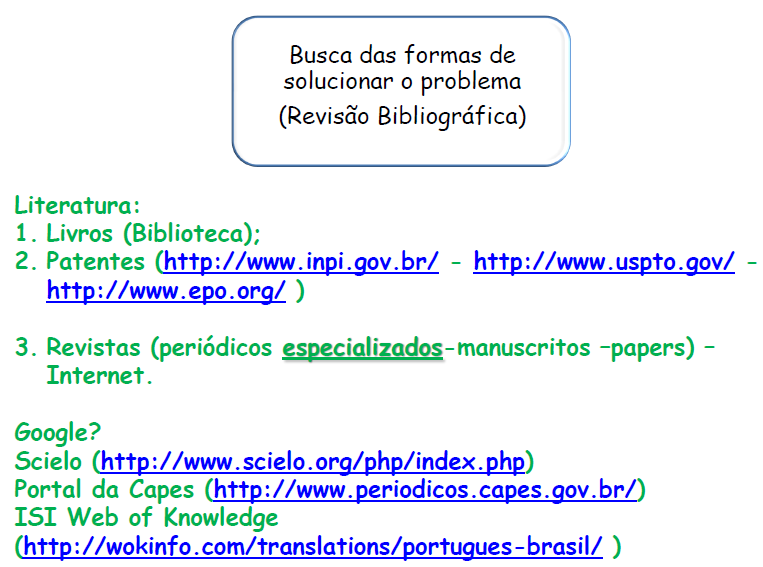 Conceitos iniciais.
Elaboração
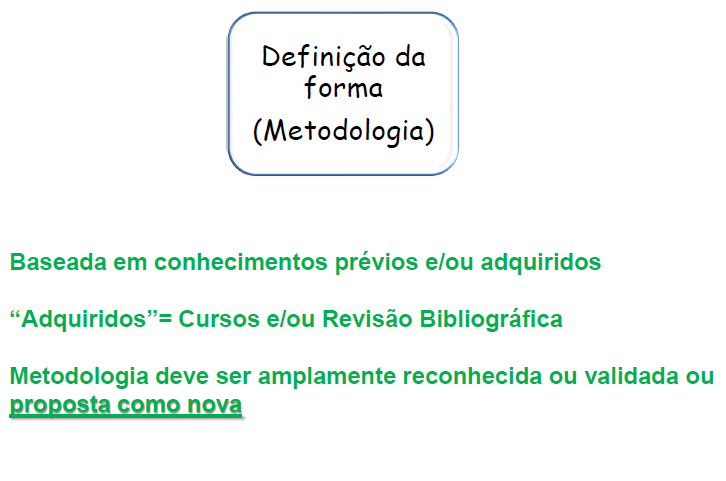 Conceitos iniciais.
Elaboração
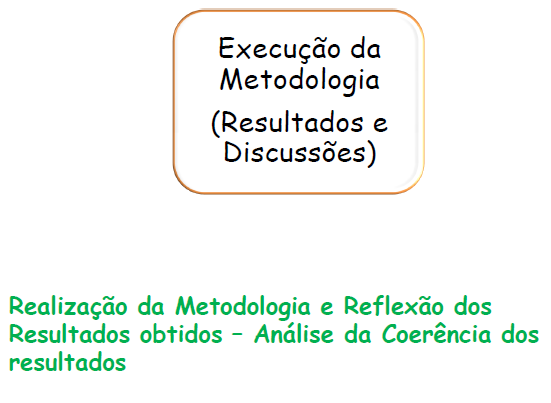 Conceitos iniciais.
Elaboração
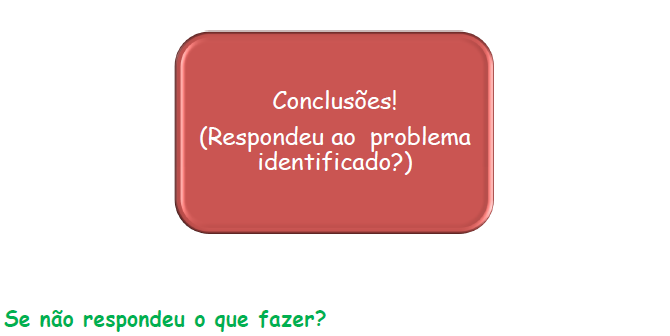